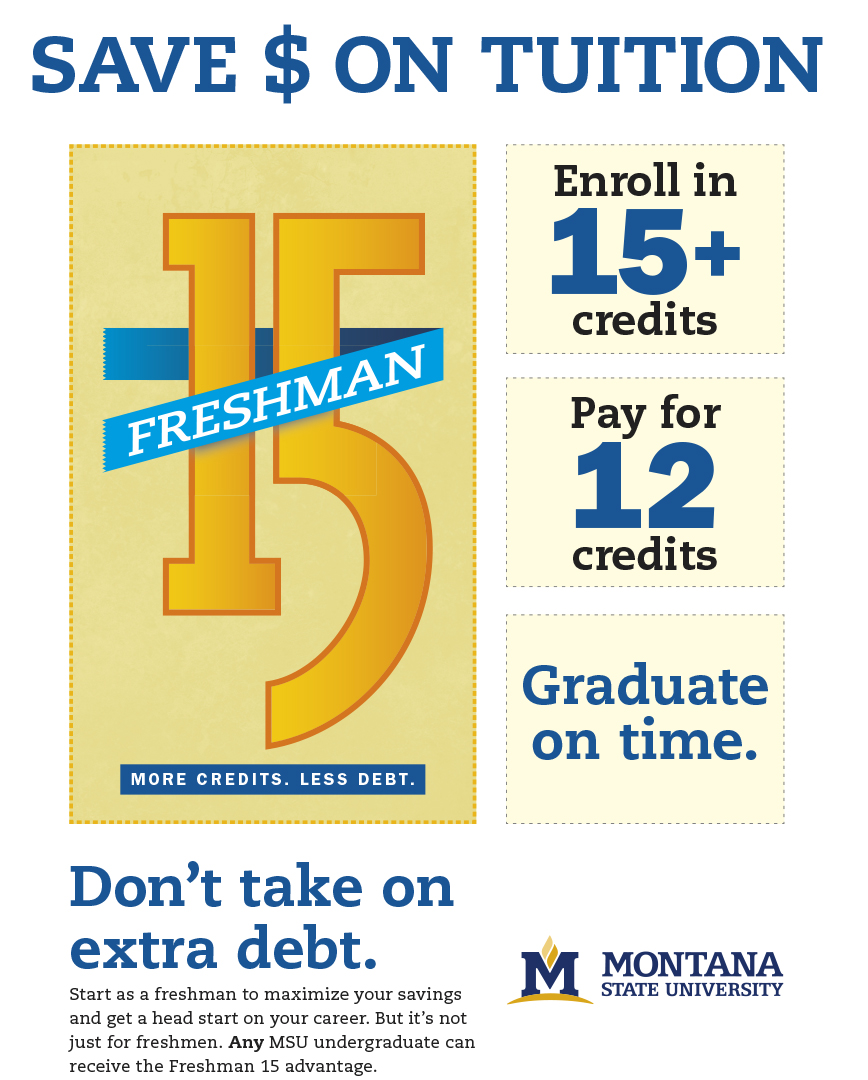 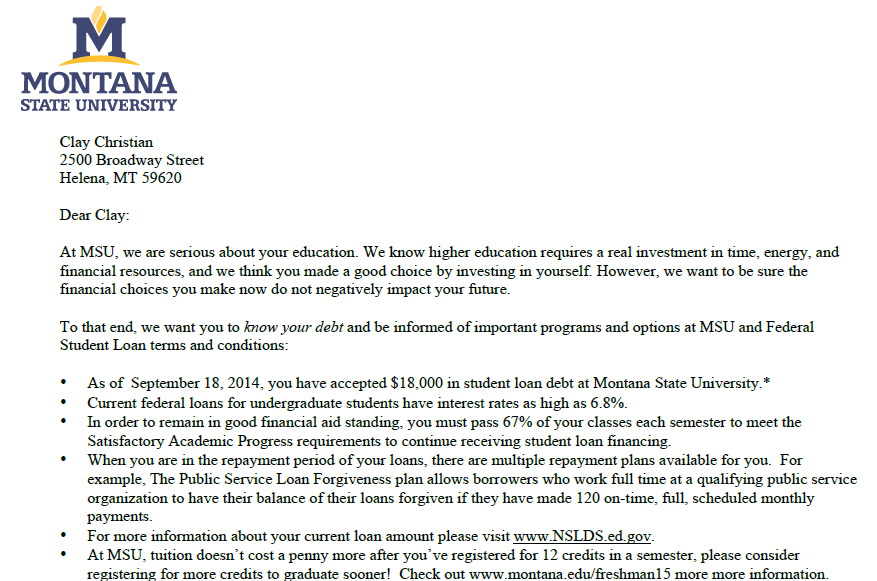 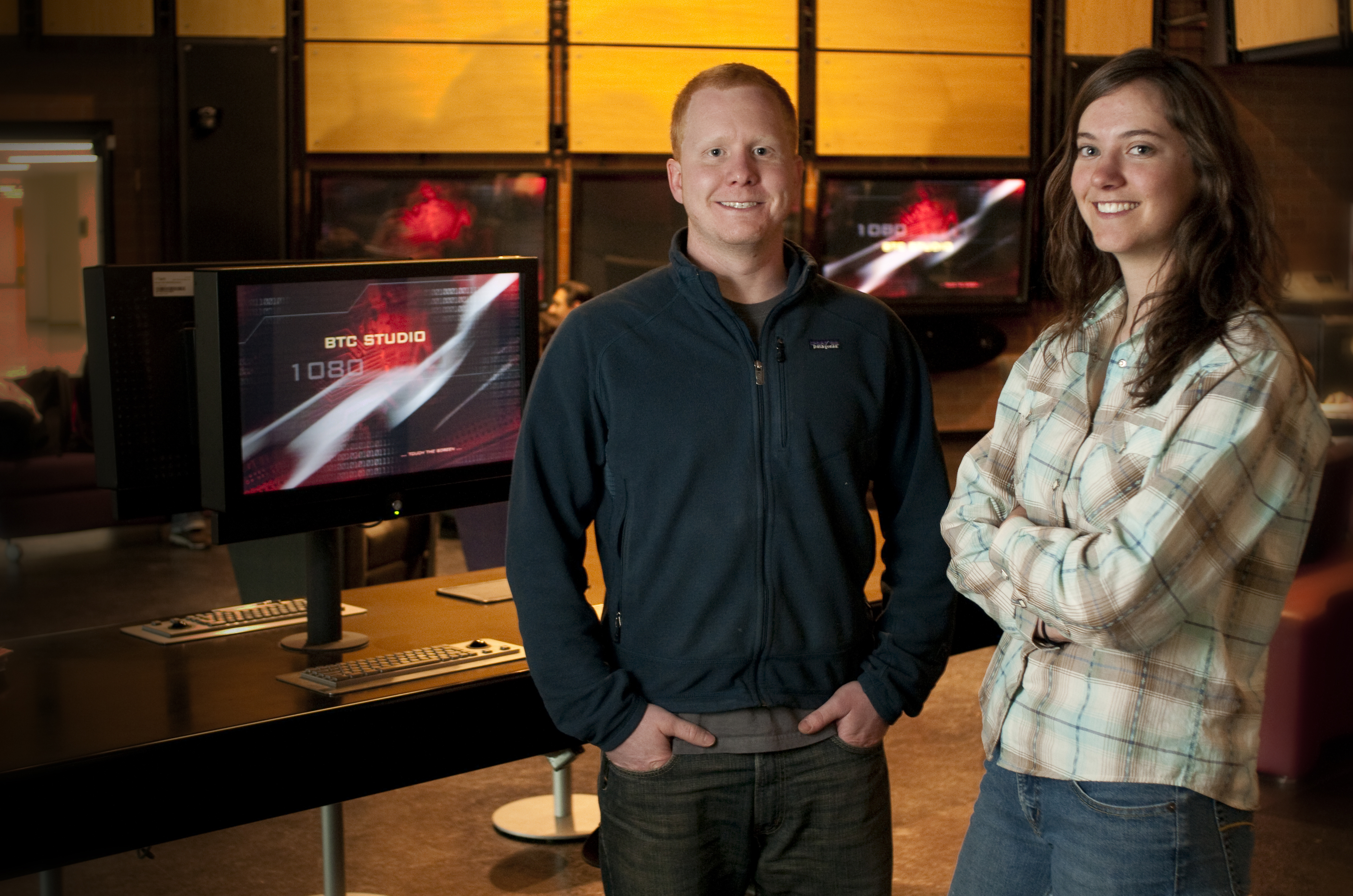 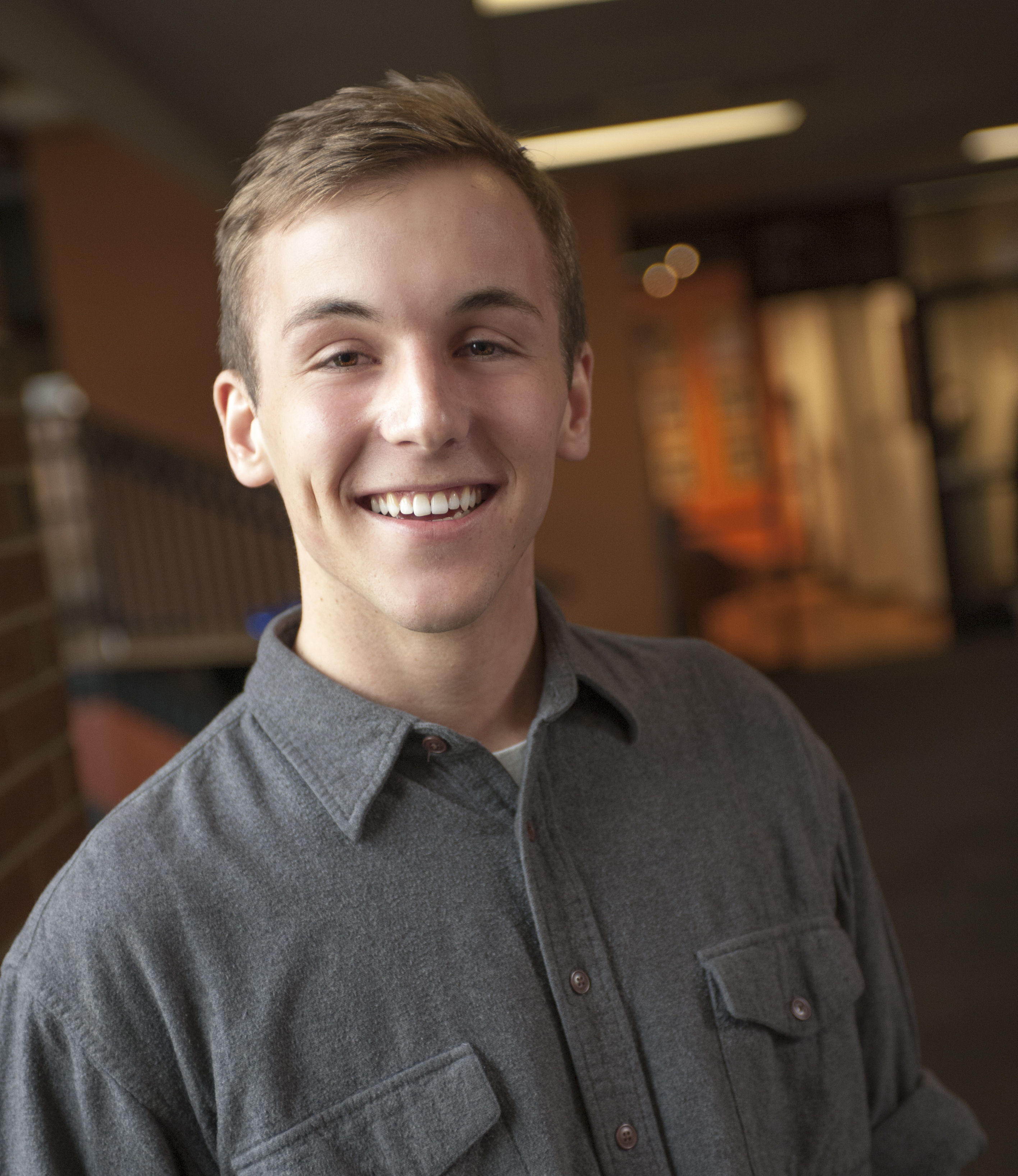 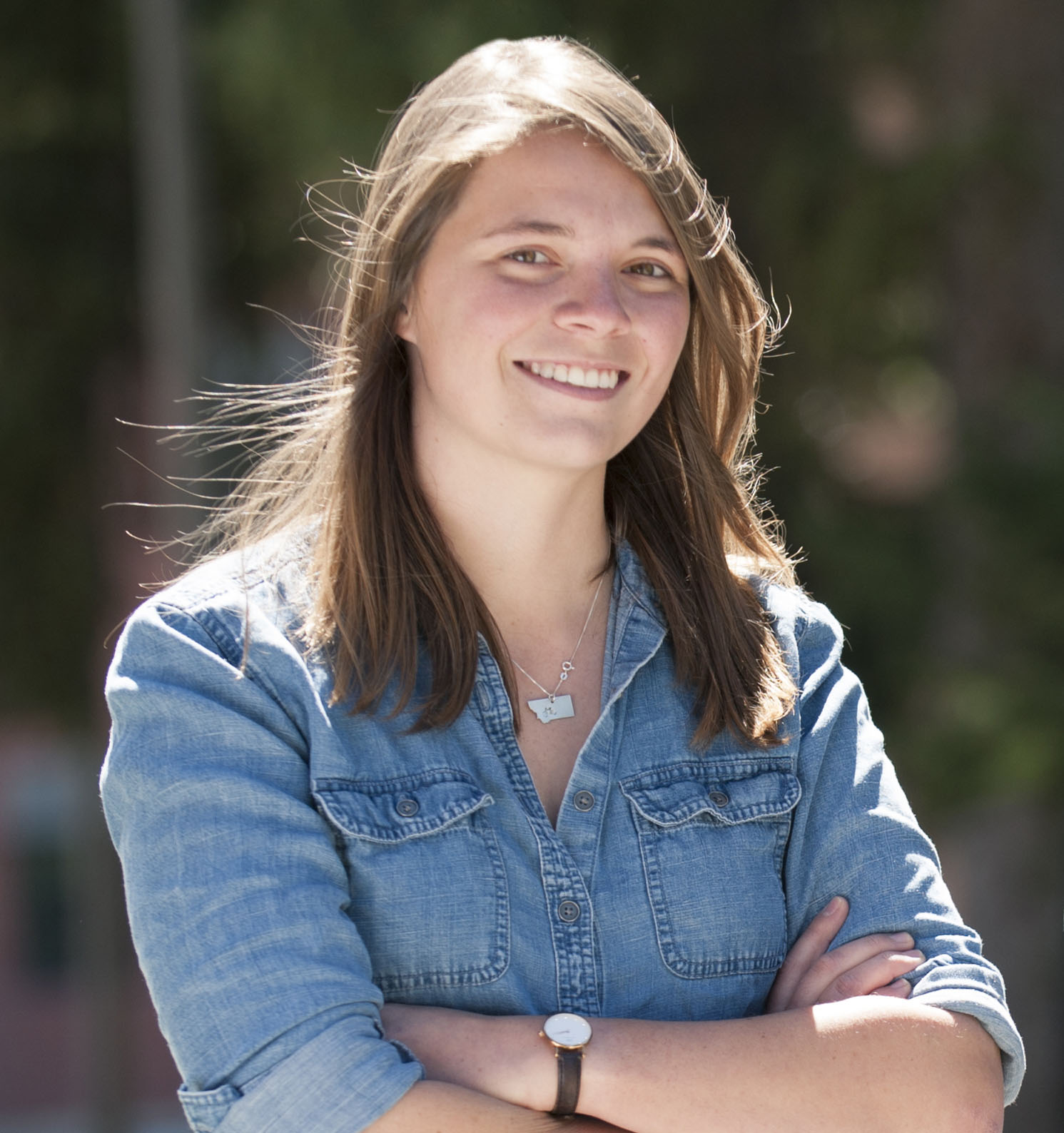 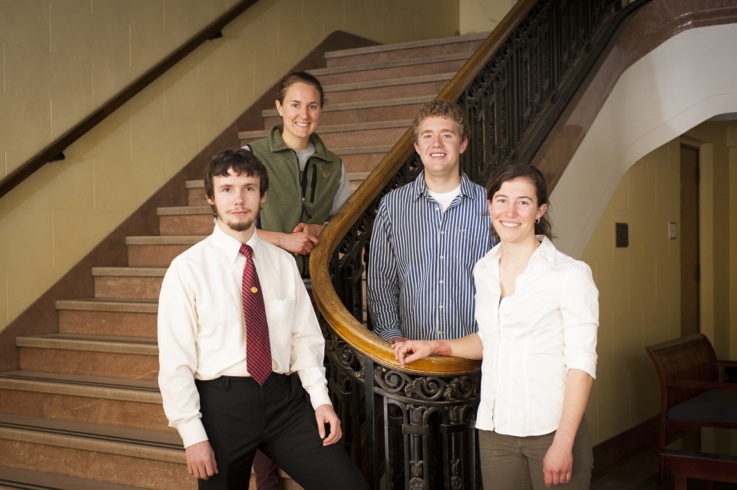 Joe Thiel, Montana State University, Class of 2013
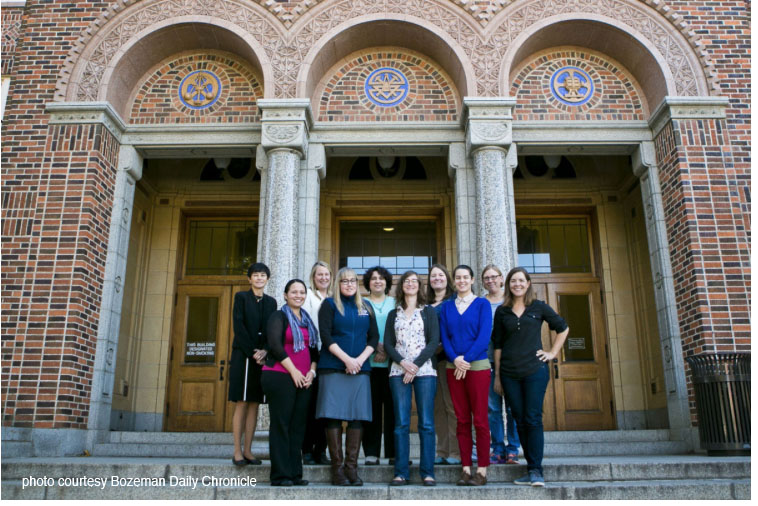 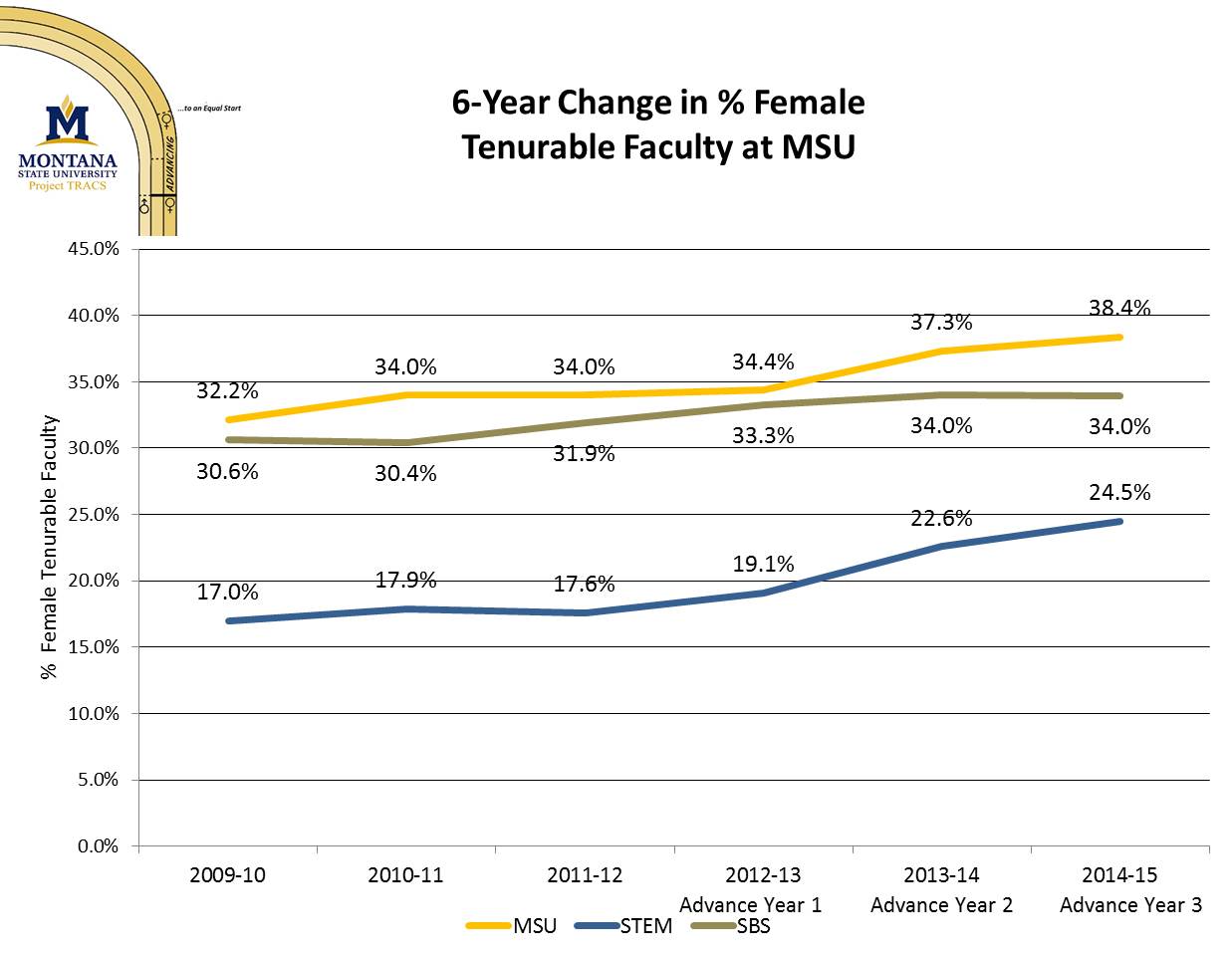 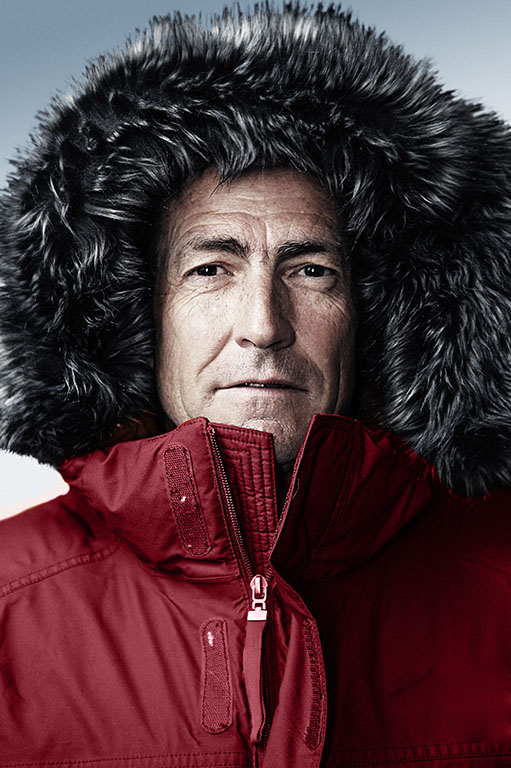 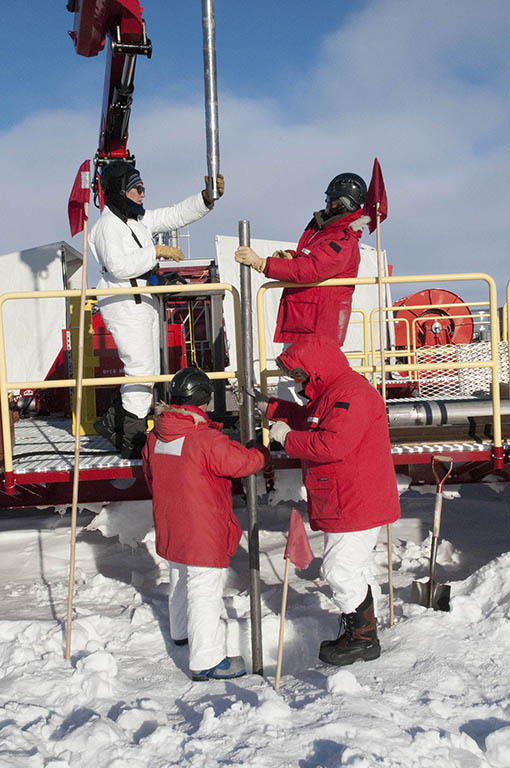 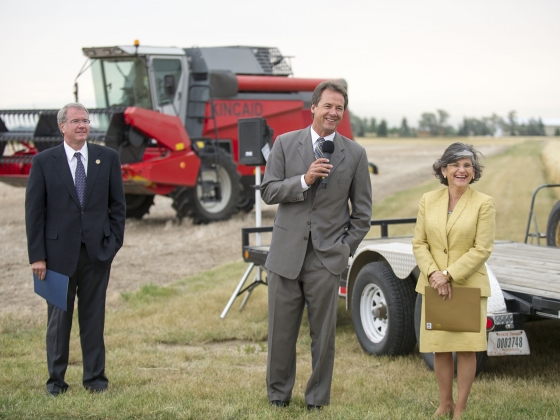 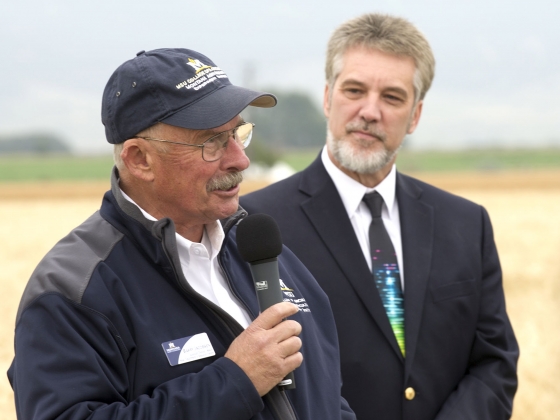 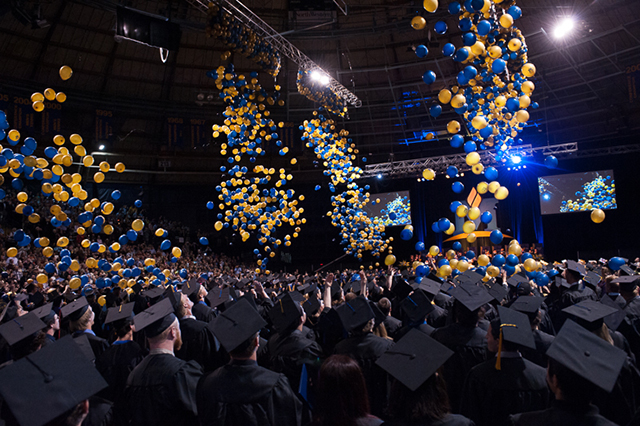 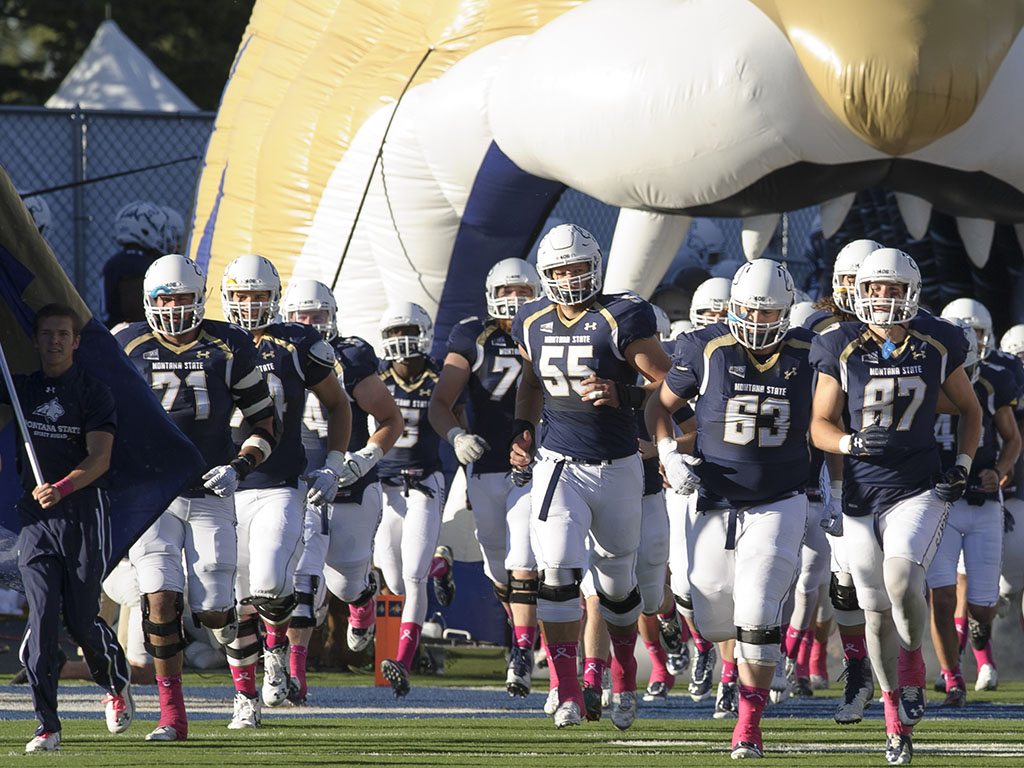